Effective Learning Service
Isabelle Pottinger
Effective Learning Advisor
Library, Information Services
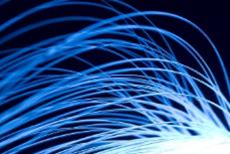 Do you want to...
be successful in Higher Education? 
check out how best to succeed in the UK Higher Education culture? 
be confident that you have the skills to continue learning successfully throughout your lifetime and career?
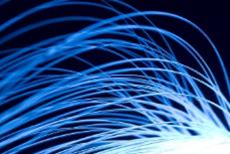 Effective Learning Service
Available to assist you to:

improve the way you learn 
become more skilled as a learner 
become more successful in higher education 
develop skills valued by employers 
become an effective lifelong learner
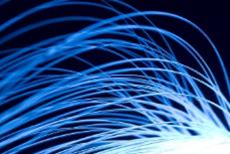 The service offers...
access to an Effective Learning Adviser 
one to one appointments* 
group seminars / workshops on request from students or course staff 

*Confidential within our team, except in rare situations which are almost exclusively to do with our professional duty of care.
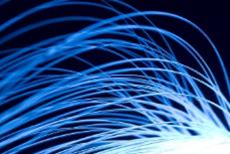 Common topics
planning and organising e.g. 
time and task management 
organising your course work
balancing priorities e.g. study with sport / earning / recreation / family responsibilities

maintaining your motivation
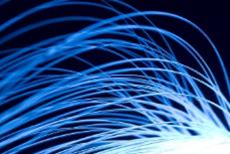 Common topics
writing effectively
efficient reading
meaningful note making
revision and exam techniques
coping with stress
clarifying or reassessing your goals
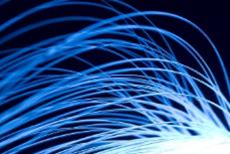 Common topics
Skills for Success:
writing effectively
efficient reading
meaningful note making
revision and exam techniques

Skills4Study Campus 
– integrated into Skills for Success
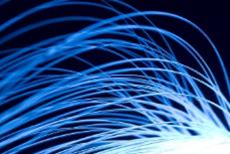 Web links
Effective Learning Service: 
http://www.hw.ac.uk/is/skills-development/study-support.htm

Power Hours Workshops:  
http://www.hw.ac.uk/is/skills-development/power-hours.htm

Prepare for Success:
http://www.prepareforsuccess.org.uk/

LearnHigher:  http://www.learnhigher.ac.uk/
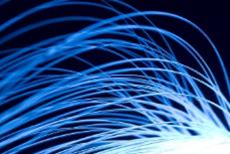 Contact details
Isabelle Pottinger
Effective Learning Advisor
Room 1.04 Cameron Smail Library
Heriot-Watt University
Edinburgh, EH14 4AS

E-mail: I.Pottinger@hw.ac.uk
Tel: +44 (0)131 451 3062